Rebounder
Amit Parikh
January 28th, 2016
Overview
Mission
Approach
Goals
Mission
To retrieve an object only after it has been determined that the object must be recovered
Return object to user or base station
System Overview
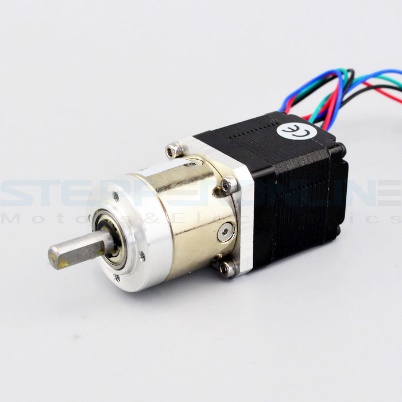 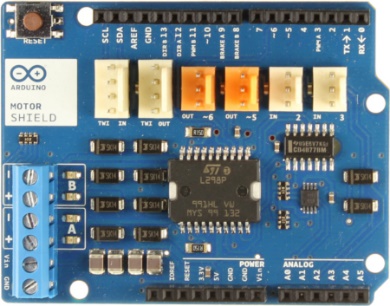 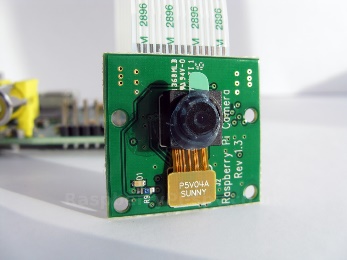 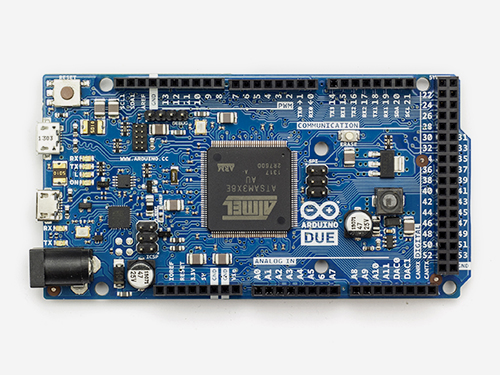 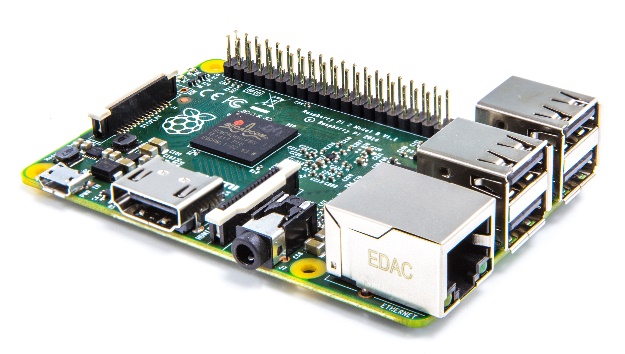 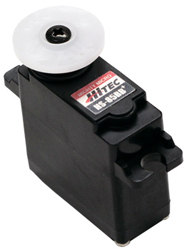 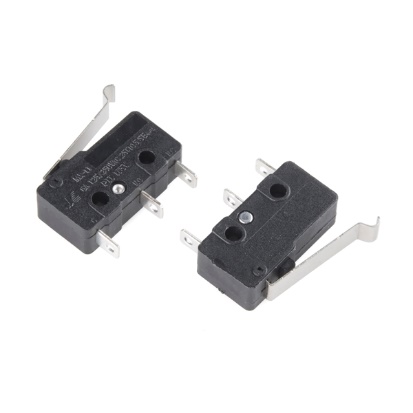 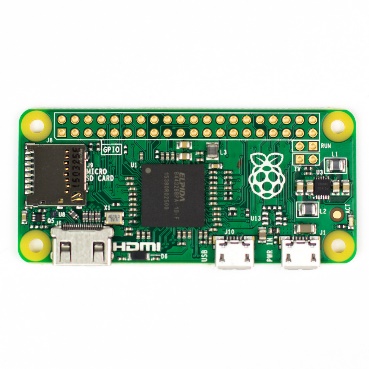 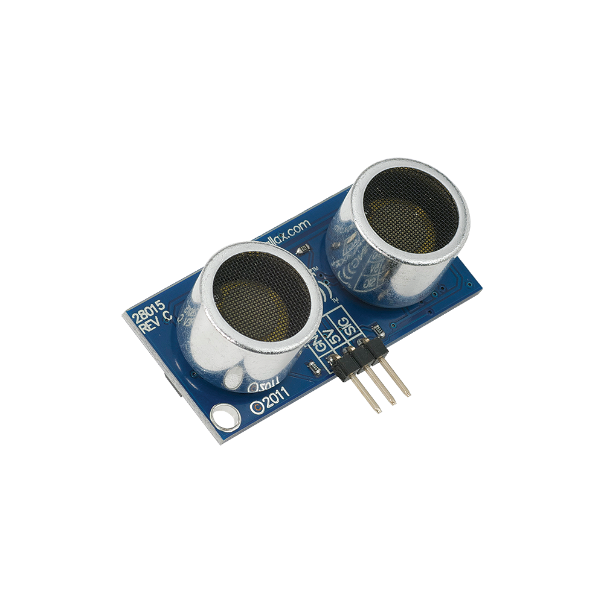 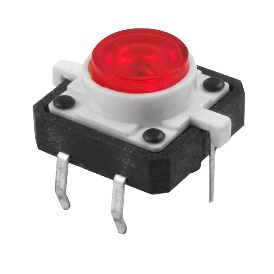 [Speaker Notes: LED tactile button  Raspberry Pi Zero
Raspberry Pi Zero  Raspberry Pi 2 (via WiFi)
Camera  Raspberry Pi 2
Raspberry Pi 2 Arduino Due
Arduino Due Motor controller (not necessarily Arduino shield) Stepper motor
Arduino Due  Servo (PWM)
Ultrasonic Rangefinder  Arduino Due (bi-directional TTL pulse interface)
SPDT switch  Arduino Due]
Mobile Platform
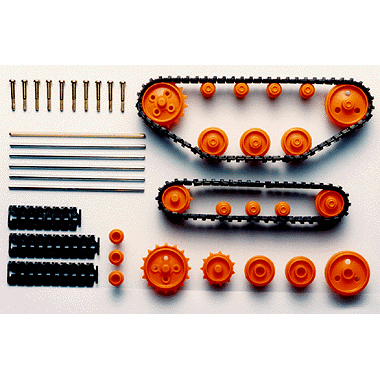 Main platform
Secondary platform
Arm
Treads
Behaviors
Target detection
Obstacle avoidance
Idle mode
Questions?